Учителю о детях с кохлеарным  имплантом
Министерство образования и науки  Краснояского края

Муниципальное бюджетное дошкольное образовательное учреждение "Детский сад № 194 комбинированного вида"
Базовая площадка по реализации проекта «Современная образовательная и организационно-правовая модель комплексной (ре)абилитации и социализации детей, пользующихся кохлеарным имплантом»
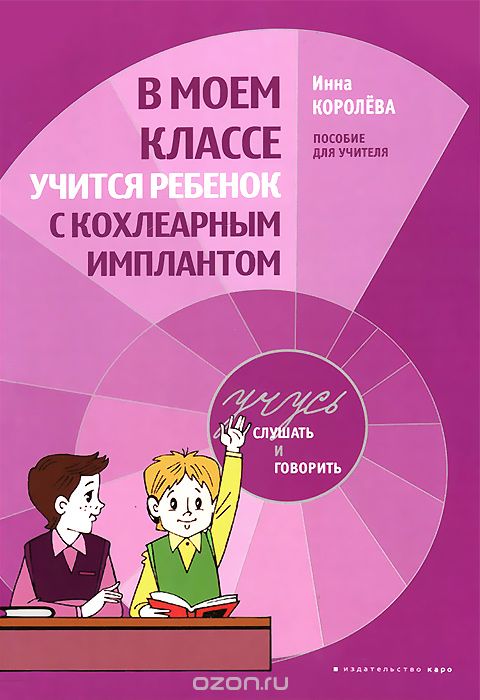 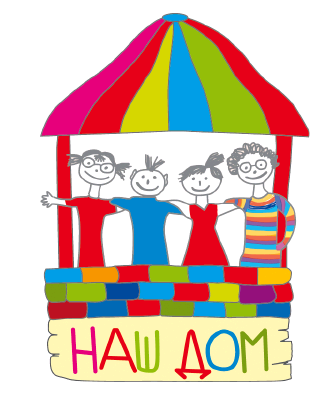 Что учителю важно знать о кохлеарном импланте 
и его пользователе
Кохлеарный имплант – что это такое и как он работает
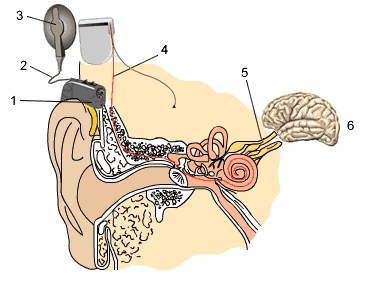 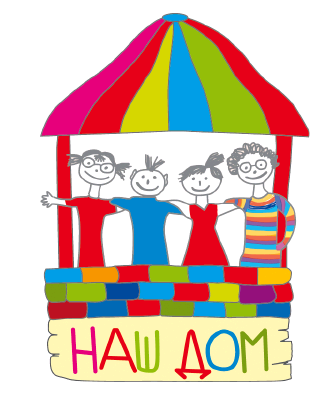 Что учителю важно знать о кохлеарном импланте 
и его пользователе
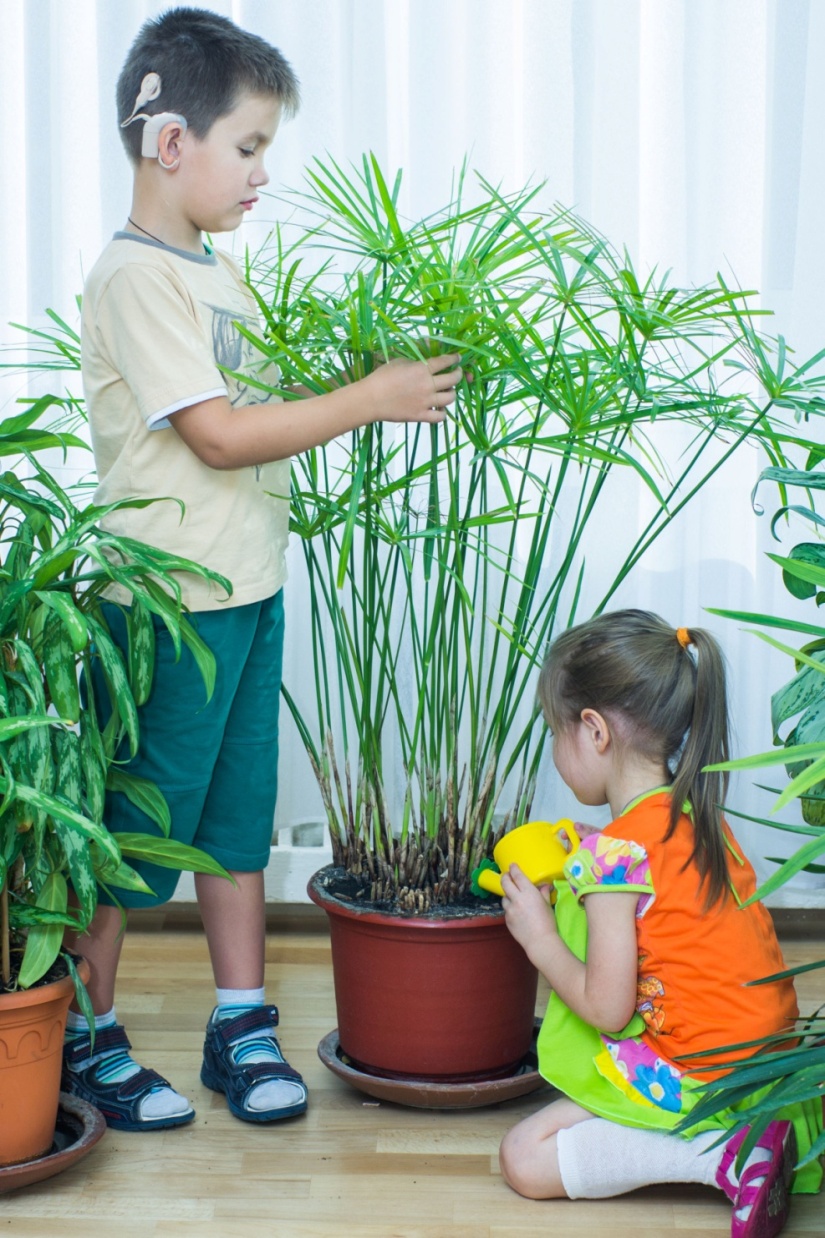 Как слышит ребенок с кохлеарным имплантом, 
как понимает речь окружающих и говорит
Условия, затрудняющие и облегчающие ребенку с КИ понимание речи учителя
Влияние акустических условий в классе
Особенности речи учителя
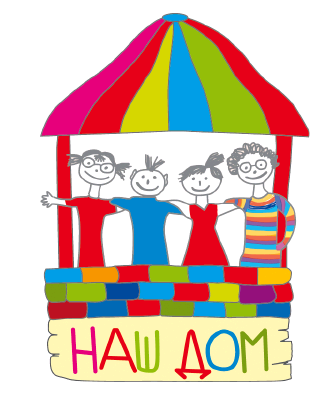 Как учитель может помочь ребенку с о кохлеарным имплантом
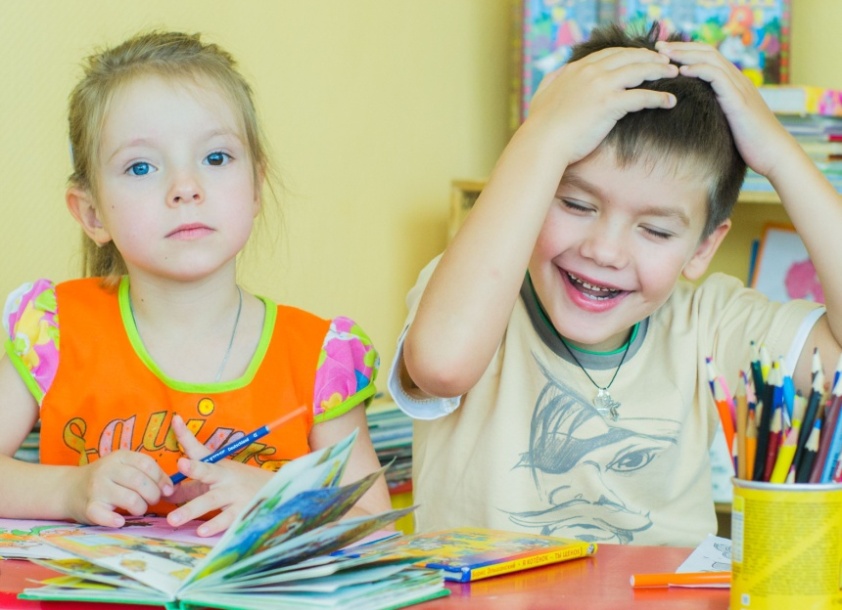 Выбор места в классе для ученика с КИ
Создание условий для освоения содержания урока 
Принцип опережающего обучения
Проверка рабочего состояния импланта
Меры предосторожности для ребенка с КИ
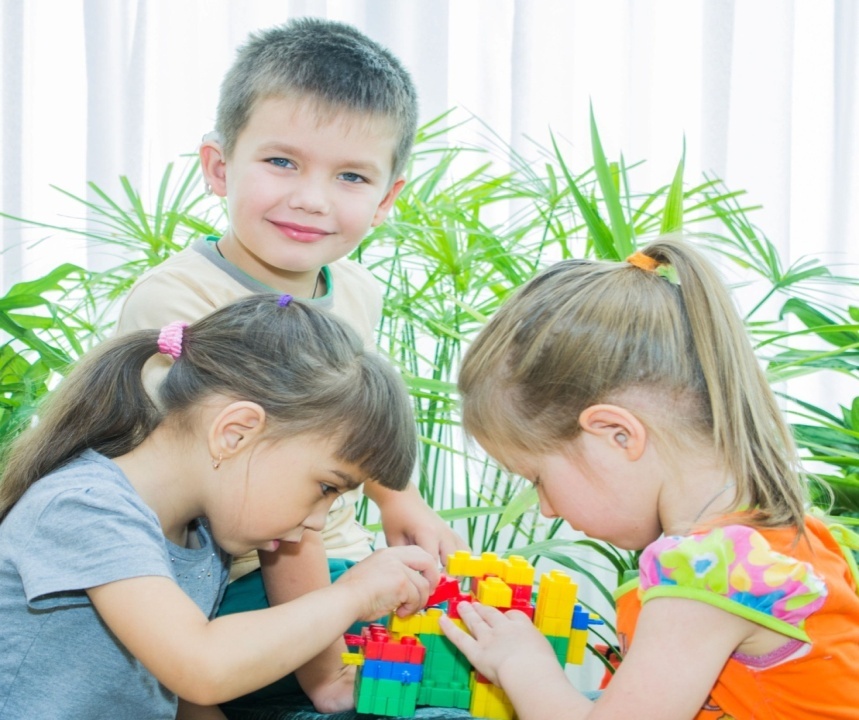 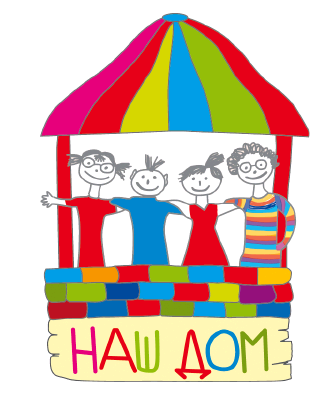 Как и с кем взаимодействовать учителю
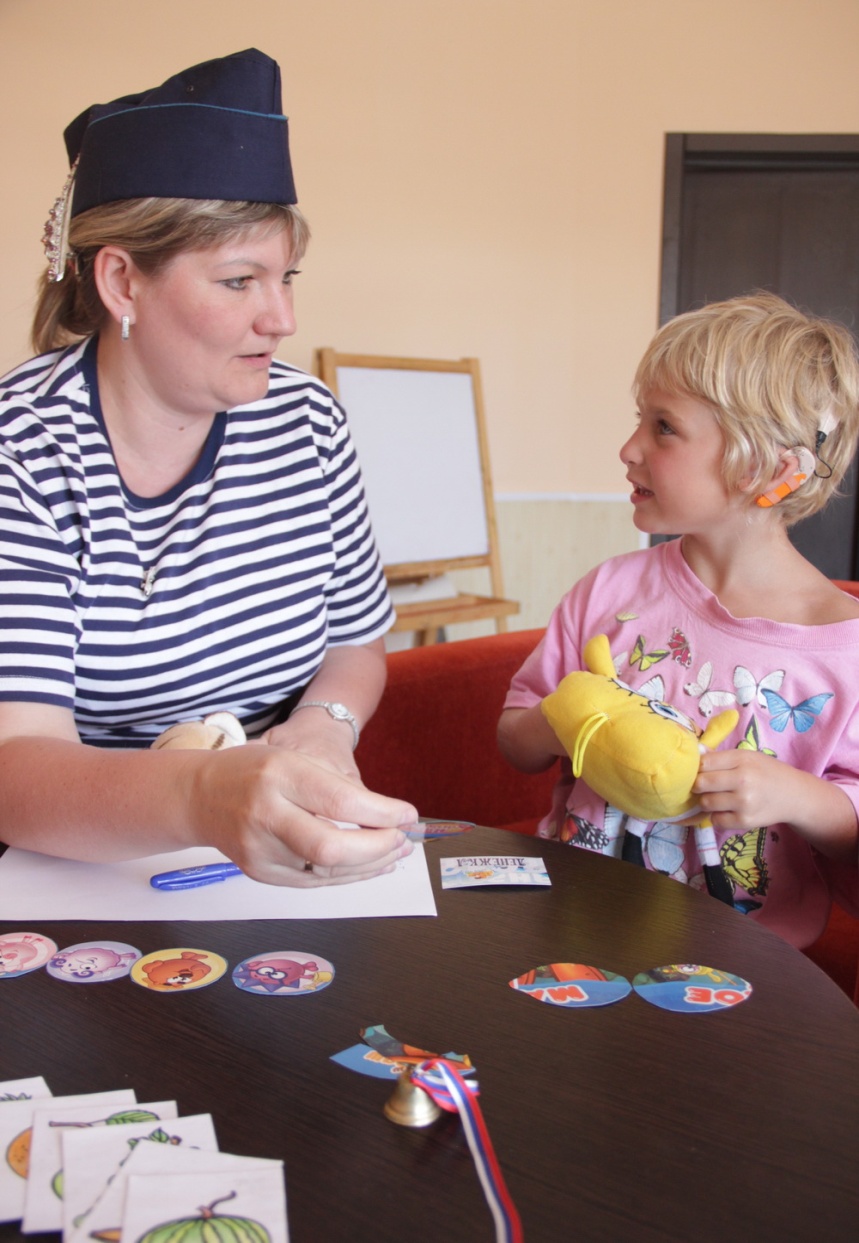 С семьей ребенка с КИ!!!

С сурдопедагогом!!!

С иными «внеурочными» организациями

С центром реабилитации после кохлеарной имплантации!!!
Где учитель  может узнать о детях с кохлеарным имплантом
Авторский коллектив педагогов ДОУ №194
Где учитель  может получить помощь
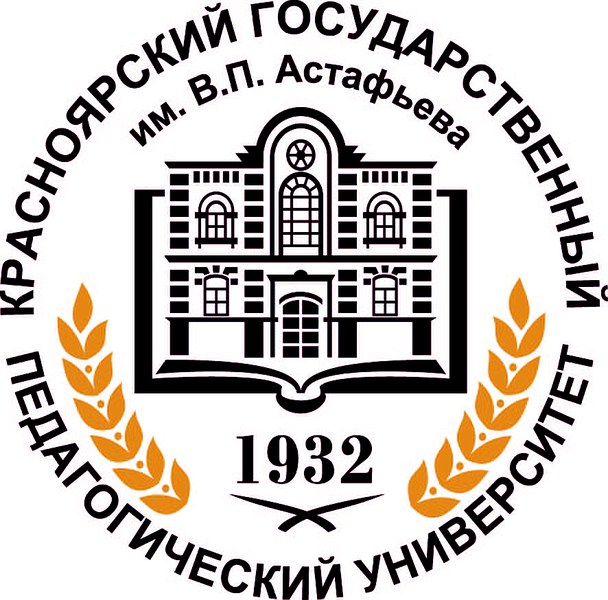 Базовая площадка МБДОУ №194 г. Красноярска (сайт ДОУ, рубрика «вопрос-ответ», 
     тел. 2-33-17-47)
КГПУ им. В. П. Астафьева, кафедра коррекционной педагогики
Беляева Ольга Леонидовна
oliyass@mail.ru, www surdoplus.ru
                      Для вас: 
личные консультации
коллективные семинары
вебинары
курсы повышения квалификации
ПРИСЫЛАЙТЕ СВОИ ЗАЯВКИ!
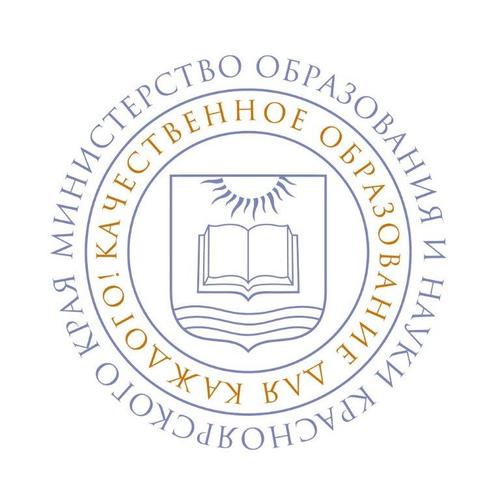 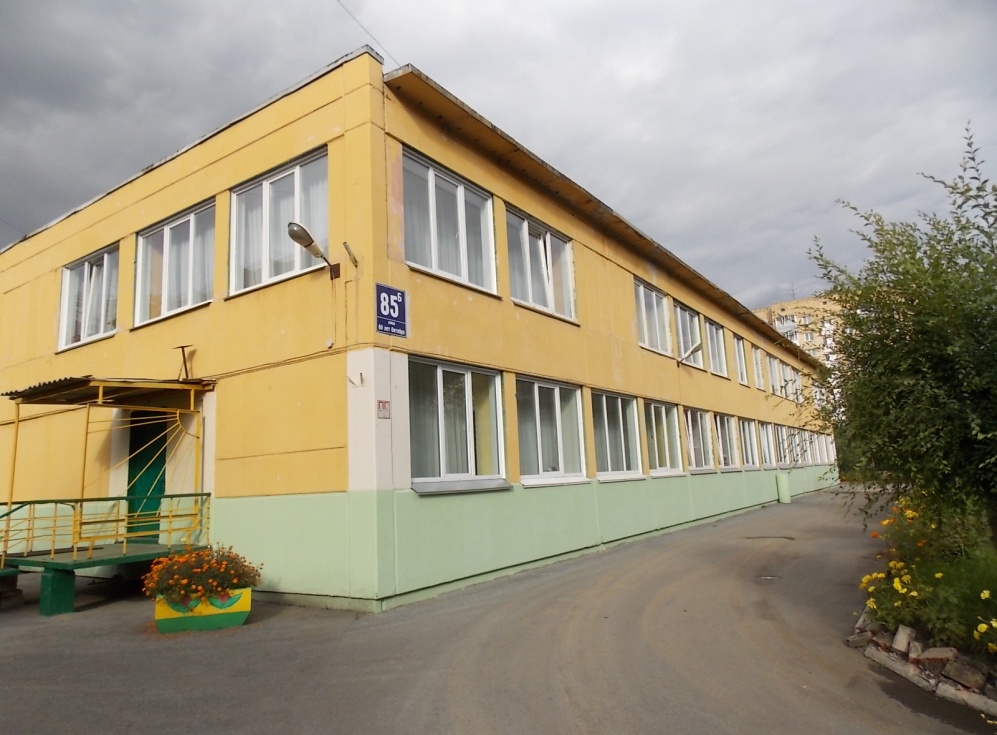